Музейный калейдоскоп.Тараз – город тысячелетий
КГУ «ОСШ №20»
ТАРАЗ
Город древний и великолепный, град пестрый и многолюдный, оазис многоводный и обетованный. С высокими крепостными стенами, с минаретами на которых покоится южное небо, с куполами мавзолеев блистающих под солнцем, с каменными мостами, набережными, по которым снуют торговцы, верблюды.
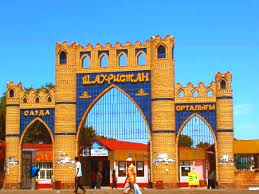 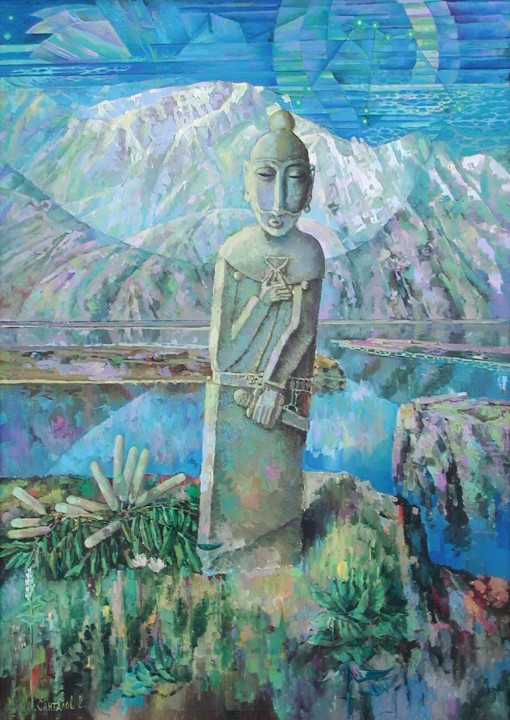 Первое письменное упоминание о нем содержится в византийских источниках и относится к концу VI в. 
	Впоследствии о Таразе (Таласе) писали почти все средневековые географы, историки, путешественники, и это не удивительно, ведь город занимал одно из центральных положений на Великом Шелковом пути. Поэтому не случайно, что при описании Тараза авторы отмечают, в первую очередь, его торговое значение. Вот что, например, пишет китайский путешественник Сюань-Цзянь: «Талас имеет окружность от 8 до 9 ли. Здесь останавливаются и торгуют всевозможными товарами купцы, приезжающие из многих стран».
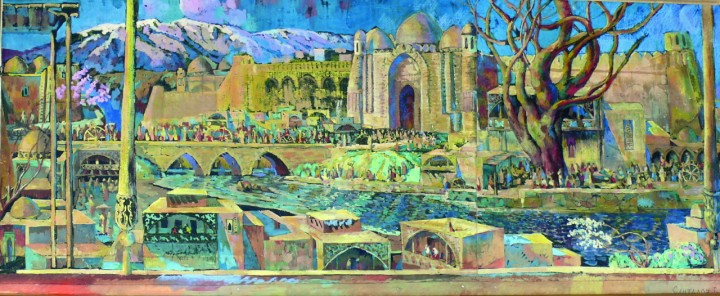 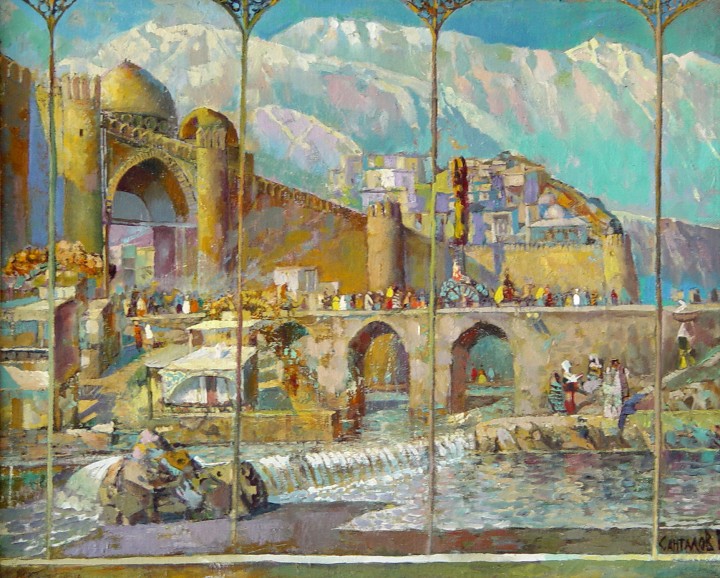 В 751 году Тараз был завоеван арабами, в 766 году вошел в состав владений карлуков, а в конце IX века подчинился саманидам. 
В 893 году, как пишут источники, Исмаил ибн Ахмад пошел войной на Тараз и перенес много трудностей. В конце концов эмир Тараза сдался на милость и с многочисленными декханами принял Ислам. 
В IX –X веках происходил дальнейший подъем экономики и культуры Тараза, чему способствовало его местоположение в центре богатой земледельческой долины, рядом с серебряными рудниками в горах Таласского Алатау.
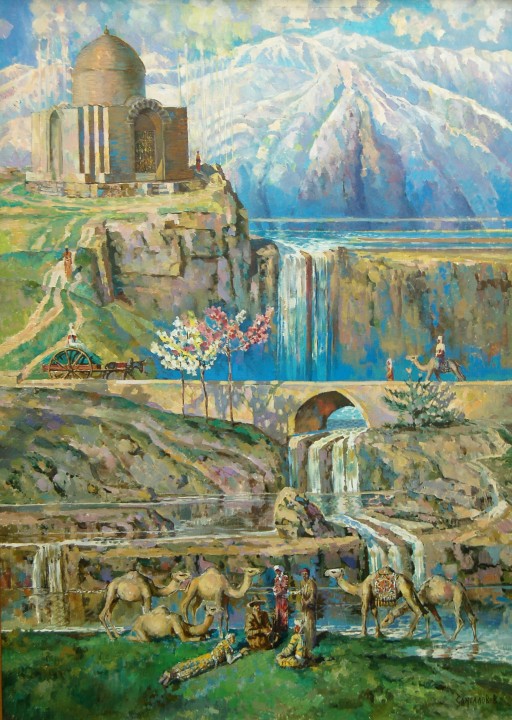 Географ Х века Макдиси пишет: «Тараз – большой укрепленный город, со множеством садов, густо заселенный, у него есть ров, четверо ворот и населенный рабад. У ворот Медины большая река, за ней часть города, через нее есть проход. Соборная мечеть среди рынков».
В XI—XII вв. во время правления в Средней Азии династии Караханидов  Тараз достигает апогея в своем расцвете. В это время он становится столицей одного из удельных владений. Политическая самостоятельность его проявилась прежде всего в местном чекане монеты от лица таразских владетелей. А значение и мощь города выразились в том, что в начале XI в. Таразскому владетелю Туганхану подчинялись правители Самарканда и Кашгара. 

Слои городища этого времени  при археологических раскопках дают множество находок, ярко характеризующих культурно-экономический подъем Тараза.  
 
В восточной части Тараза археологи открыли участок водопровода длиной около 15 м. Глиняные трубы размером 0,7 м и диаметром 0,25 м соединялись глиняными муфтами. Лежали они на своеобразной глиняной подушке. Водопровод был подключен к р. Талас, под напором его стремительного течения вода подавалась во все концы города. Несомненно, постройка водопровода требовала определенных технических знаний, она характеризует сравнительно высокую степень инженерной мысли.
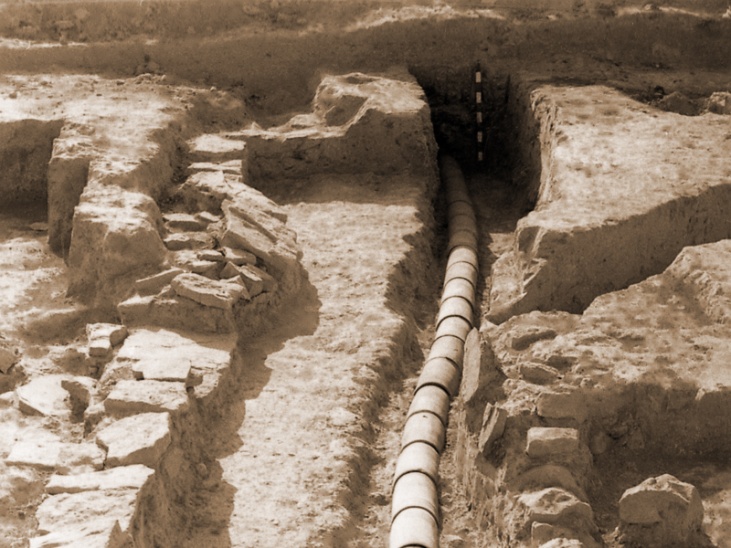 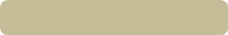 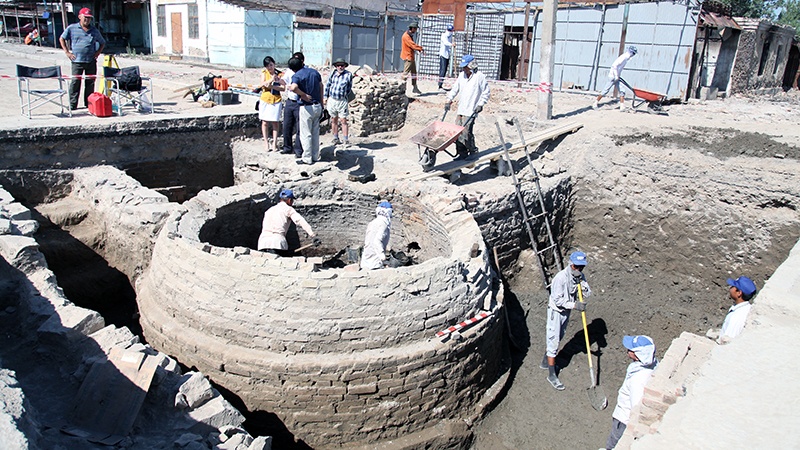 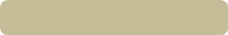 Для этого времени характерно широкое распространение поливной керамики. Полива белая, зеленая, жёлтая. Помимо резного подглазурного, так называемого гравированного орнамента, теперь появляется подглазурная роспись разноцветными красками: темно-коричневой, красной и черной по белому фону.
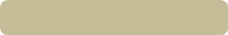 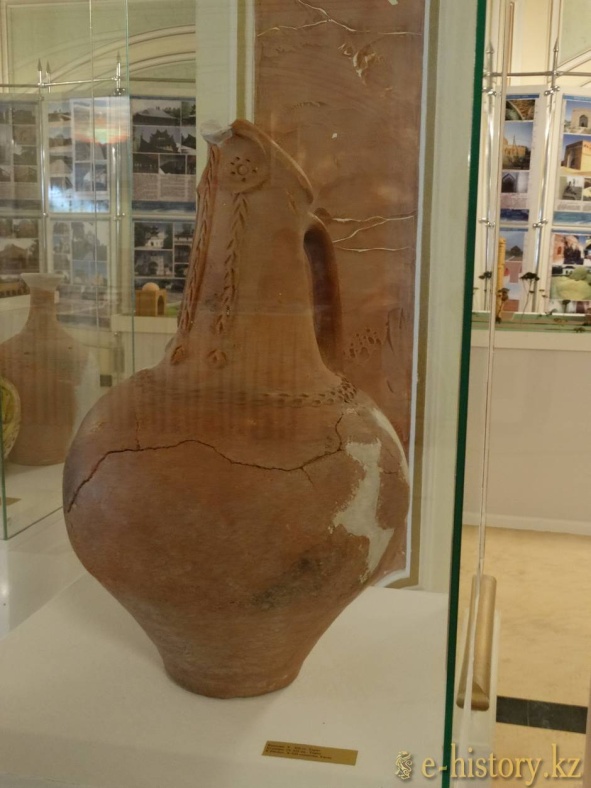 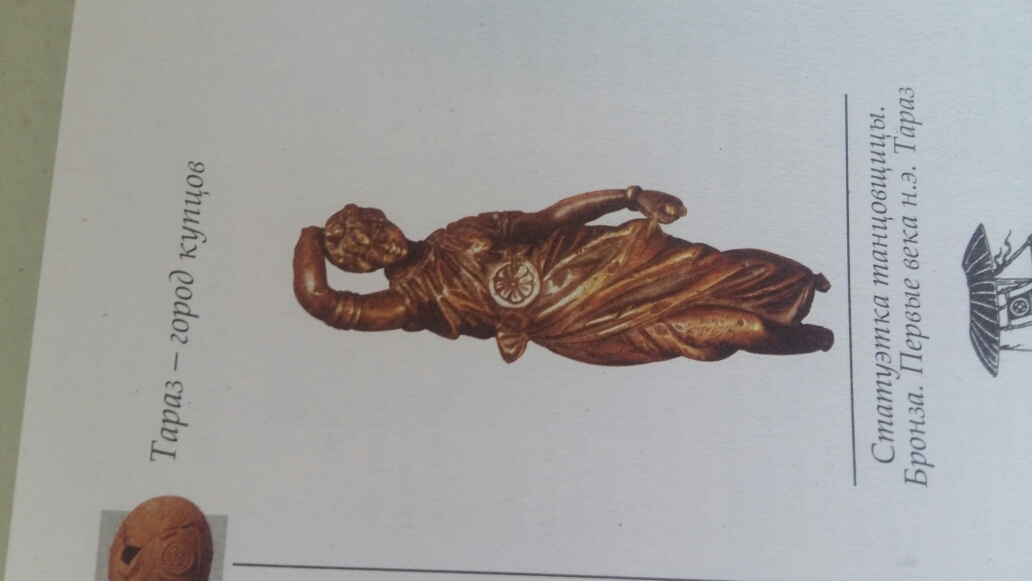 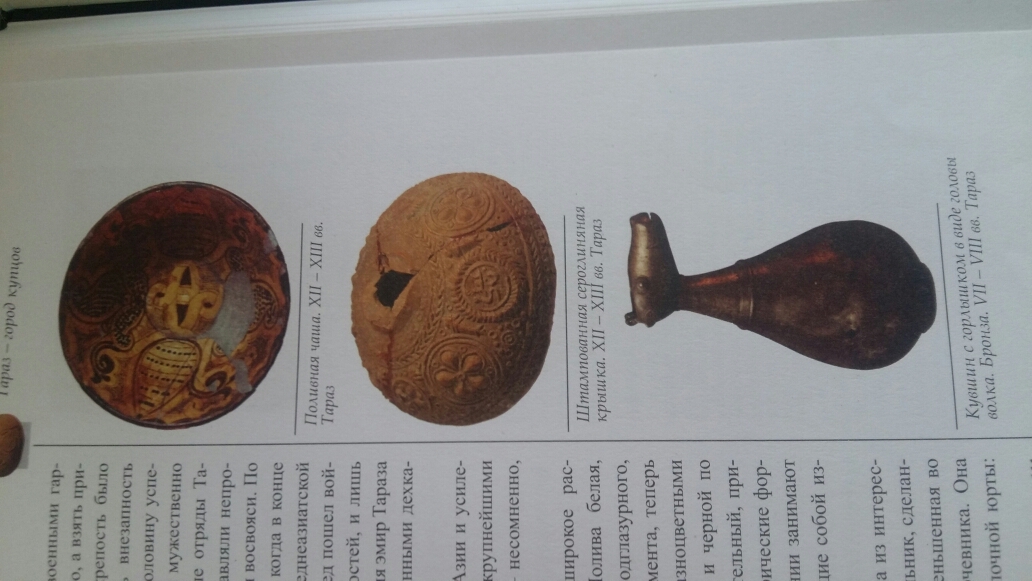 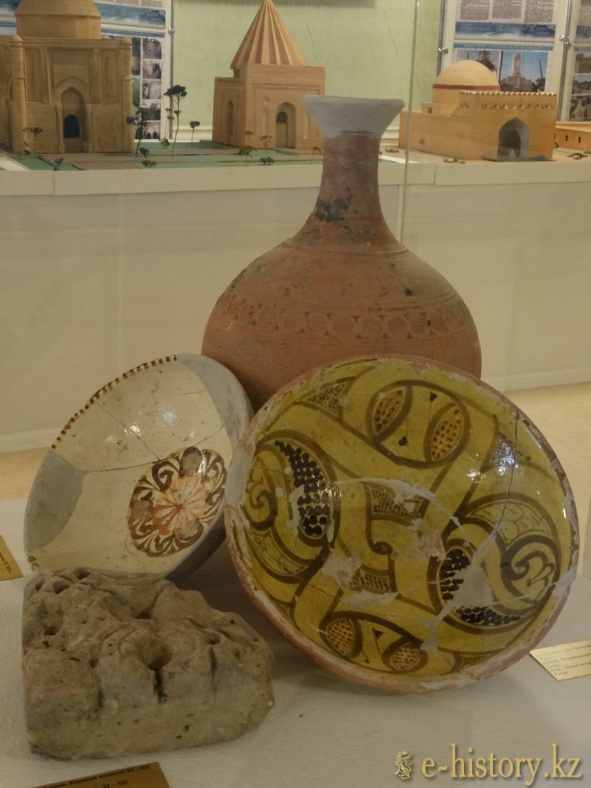 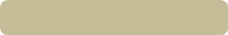 С тех далеких времен до нас дошли ценнейшие памятники архитектуры 11-12  веков- мавзолеи Карахана, Айша-биби и Бабаджи-хатун.
    
     Мавзолей Карахан расположен в Западной части современного города Тараз. Он был возведён в начале XI века и для отделки этого сооружения применялись около 30 наименований фигурных кирпичей, некоторые из которых сохранились до сегодняшних дней и украшают внутренние стены мавзолея.
    
    Мощный вид сооружения как будто рассказывает о силе могущественного хана тех времён, который правил на этих землях. По легенде Карахан был больше двух метров ростом и обладал небывалой силой, Геракл своего времени, равного которому не было. В одиночном бою он одержал тысячи побед, сохранив тем самым жизни солдат своего войска. 
      Именно этим и прославился Карахан – сильный, бесстрашный и справедливый вождь.
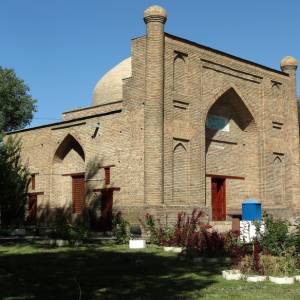 Еще одни подлинные шедевры древней архитектуры – мавзолеи Бабаджи-хатун (X–XI вв.) и Айша-биби (XI–XII вв.). 
      Согласно легенде, мавзолей был воздвигнут над могилой прекрасной невесты Карахана - Айша-Биби, дочери суфийского поэта Хаким-Ата. 
   Народные предания рассказывают о том, что коварная змея оборвала жизнь юного создания на пути к возлюбленному, когда Айша переодевалась в свадебный наряд- саукеле. Последними ее словами было: «Осень… Земля прекрасна».  Карахан велел выстроить мавзолей для своей возлюбленной так, чтобы он был обращен к городу и его можно было увидеть в высокой точки Тараза. Последние слова Айши были написаны арабской вязью на стене мавзолея. Строение его полностью облицовано резными терракотовыми плитками с растительным и геометрическим узором. Сам мавзолей выглядит невероятно легким и изящным.
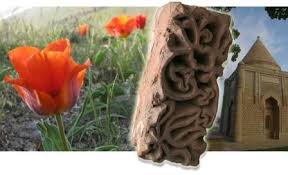 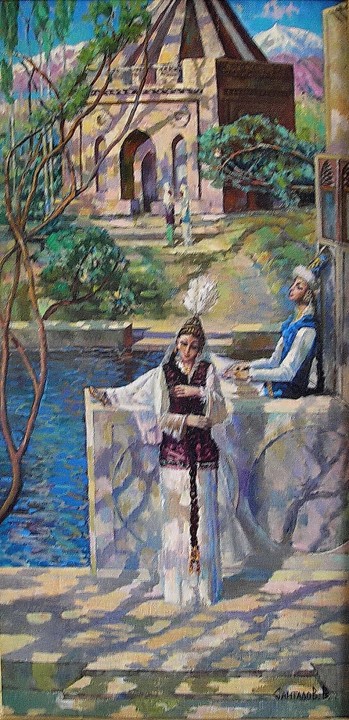 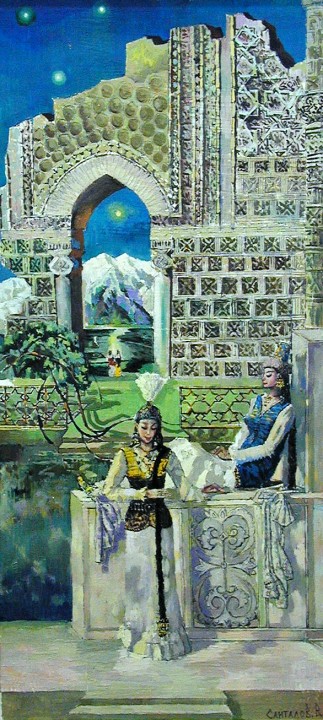 В XII и в начале XIII в. Семиречье стало ареной кровавых военных столкновений, многие города в это смутное время были разграблены и разрушены. 
После разгрома в 1212 году Тараз уже не мог оправиться, хотя жизнь в нем возродилась.  Город известен позднее под именем Яны(Янги). Традиции оседлости не прерывались, земледелие здесь развивалось. Вдоль берегов Таласа по-прежнему стояли поселения хлеборобов и ремесленников, жизнь продолжалась...  
В начале XIX века на месте древнего Тараза быстро стал развиваться город, получивший название Аулие-Ата (святой старец).
Первыми поселенцами его были узбеки – выходцы из Намангана. Население города занималось ремеслом и торговлей. Здесь на весенней ярмарке происходил обмен изделий ремесленников и продукции земледелия, которым занимались оседлые жители оазиса, на продукты животноводства казахов-кочевников. 1864 году Аулие-Ата вошла в состав России и была занята русскими войсками. Через нее проходил тракт из Ташкента на Верный и Пишпек.
Город стал заселяться русскими чиновниками и военными. В русской части города было около двух десятков небольших промышленных предприятий по первичной обработке сельскохозяйственного сырья, главным образом шерстомоечное и кожевенное производство. В начале XIX века здесь имелось одно городское, два приходских училища и одно русско-казахское училище.
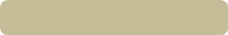 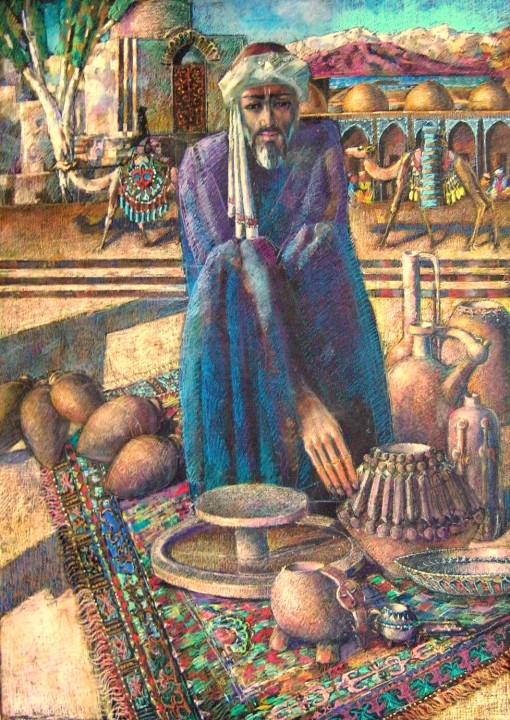 Продавцы айрана, 
г. Аулие–Ата
Базарная площадь,  г. Аулие–Ата
Итак, за всю историю существования город не однажды менял название: Тараз,  Яны (Янги), с 1826-27 - Аулие-Ата, с 1936 - Мирзоян, с 1938 - Джамбул. 8 января 1997 года Указом Президента Казахстана Н.А. Назарбаева городу возвращено его исконное название – Тараз.
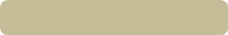 Об истории города Тараз можно прочитать в книгах, представленных ниже:
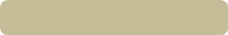 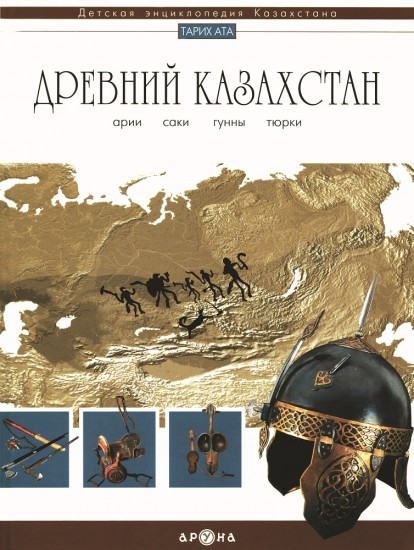 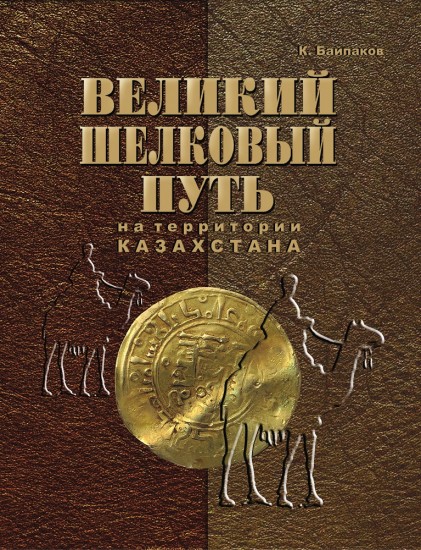 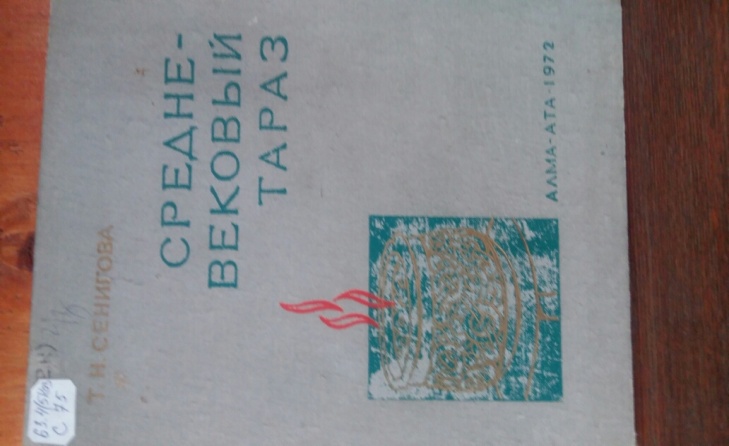 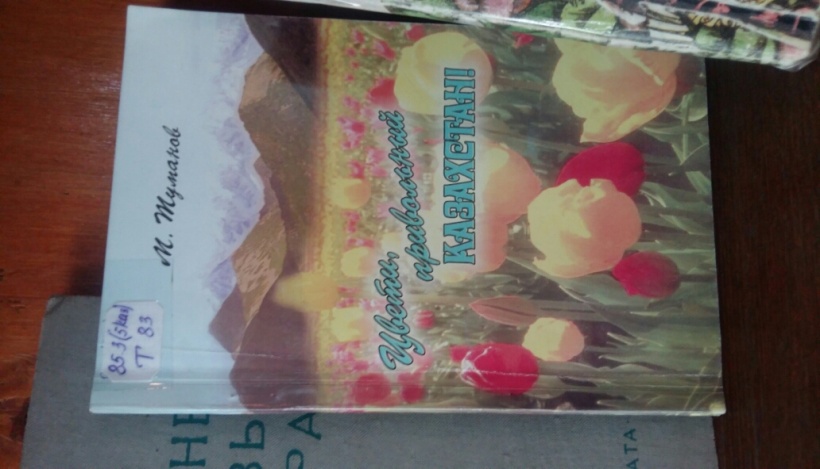 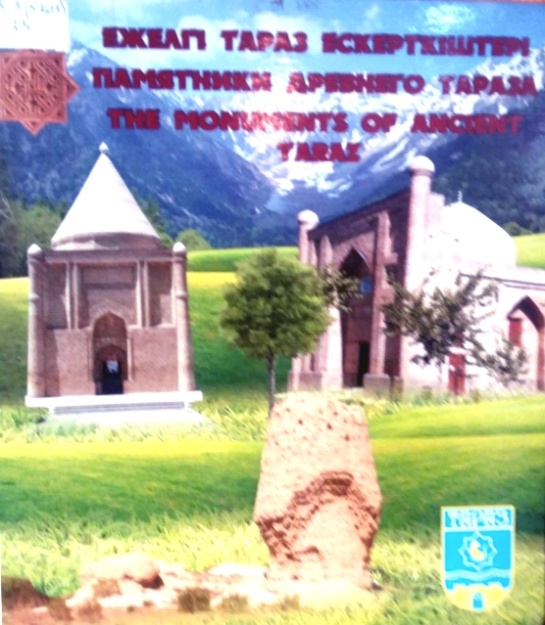 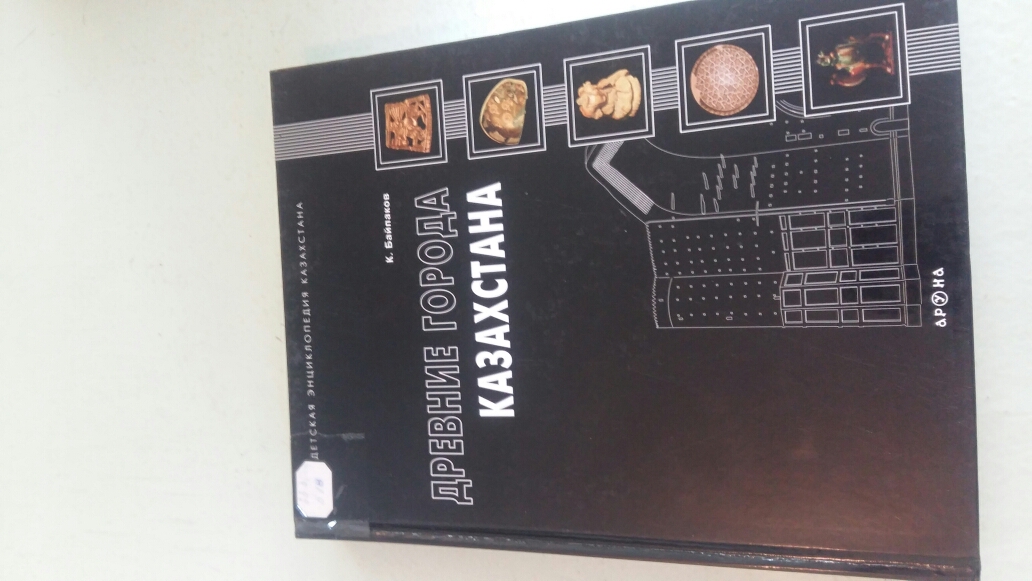 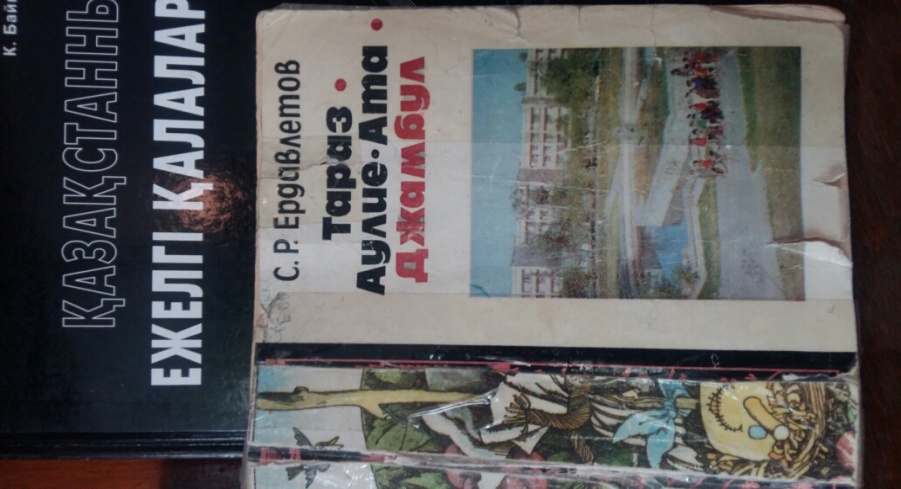 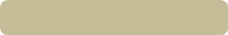 Древний Казахстан. Детская энциклопедия Казахстана. — Алматы: Аруна, 2002 .- 260с.


Книга «Древний Казахстан» познакомит с подлинной историей твоих предков, живших на казахской земле. Это будет своеобразное путешествие по следам исторических событий, начиная с древнейших времен.
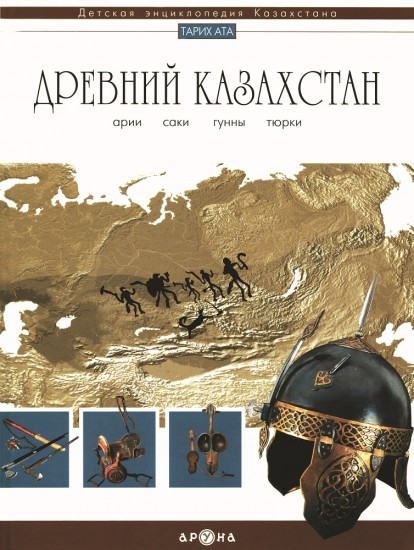 Байпаков, К. М. Великий Шелковый путь на территории Казахстана  / К. М. Байпаков. - Алматы : Адамар, 2007. - 496 с.
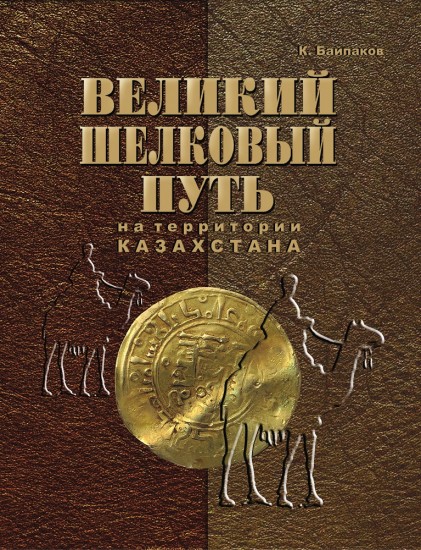 В книге Великий Шелковый путь есть сведения о древних городах и бойкой торговле в них, о товарах и денежном обращении, архитектуре и искусстве, а также купцах и дипломатах. 
     Дневники, путевые заметки, первые карты средневековых путешественников, а также фотографии городских сооружений и изделий древних мастеров позволят заглянуть в казахстанское средневековье.
    В книге использован богатейший материал археологических раскопок и исследований исторических памятников на всей территории Казахстана.
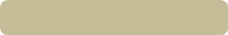 Байпаков К.М., Ерзакович Л.Б. «Древние города Казахстана».- Астана, 2006
Древние города Казахстана - энциклопедическое издание, позволяющее любознательному читателю окунуться в мир Древнего Казахстана и пройти по всем городам, когда-либо существовавшим на его территории. Дневники, путевые заметки, первые карты этих мест и  так называемые "диваны" (списки) средневековых путешественников, как Ибн Батута, ал-Максиди, Сюань Цзянь, Гильом Рубрук, Плано Карпини, Марко Поло, а также фотографии городских сооружений и изделий древних мастеров позволят заглянуть в казахстанское средневековье, ярче представить его облик. А.Х.Маргулана.
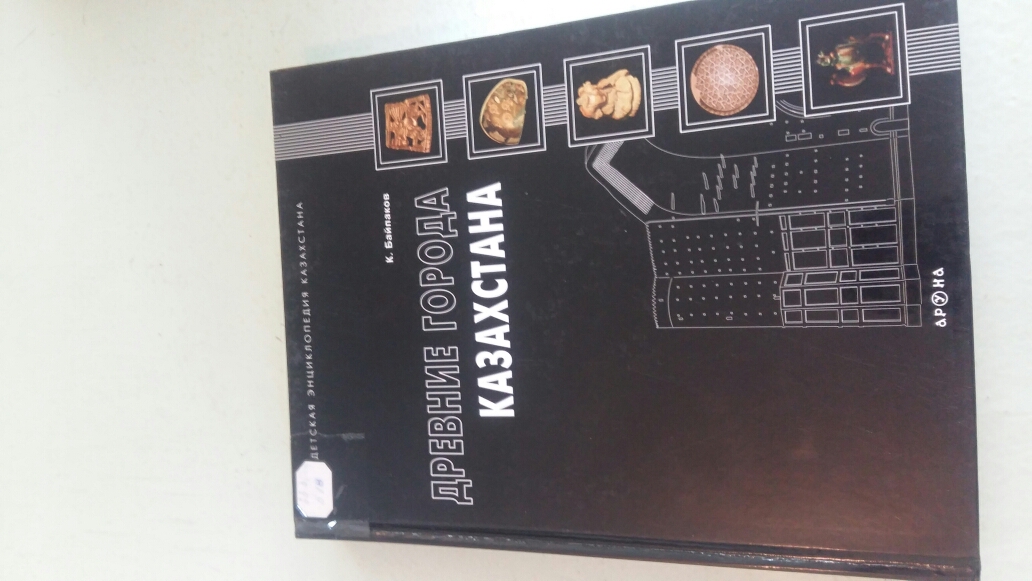 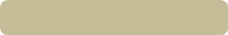 Сенигова Т.Н. Средневековый Тараз: Монография. - Алма-Ата, 1972. -228с.
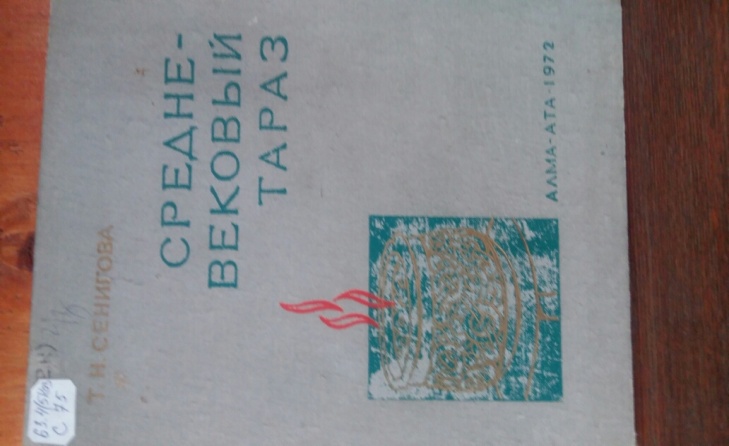 Книга написана на основе полевых археологических материалов и данных письменных источников. В ней воссоздается топография Тараза и определяются границы его округи. Освещаются вопросы политической, социально-экономической и этнической истории населения округи, показывается генетическая последовательность в развитии основных форм гончарных изделий, свидетельствующая об автохтонности культуры от сако-усуньского до кипчако-казахского периода.
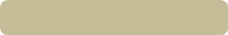 Ердавлетов С.Р. Тараз. Аулие-Ата. Джамбул.- Алма-Ата, 1987
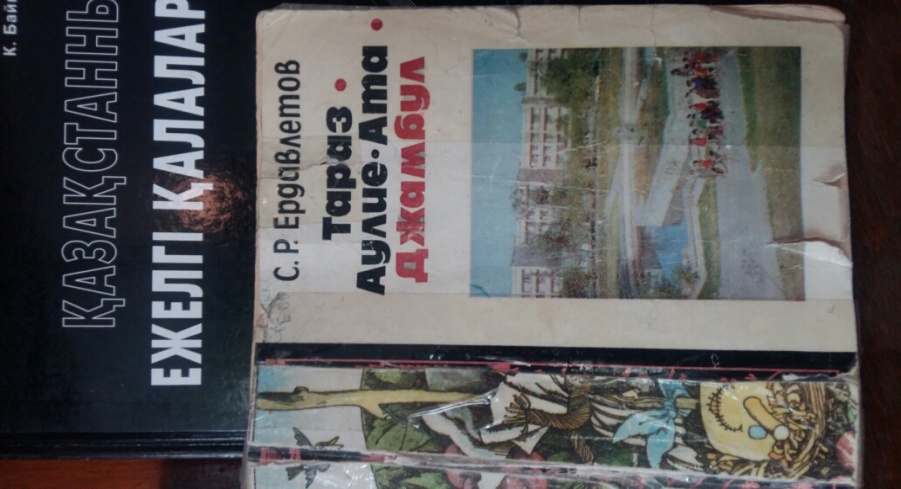 Куклин В. Страна моя Джамбулия, 
какой я ее знаю и люблю.- Джамбул, 1981
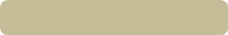 Вайсбеккер-Иванов  Д. Сказание о Таразе.- Алматы, 2015.
Книге Дмитрия Вайсбеккера-Иванова «Сказание о Таразе» предпослан эпиграф – слова Первого Президента независимого Казахстана Нурсултана Назарбаева: «Мы обрели независимость в непростое время, прошли через великие трудности. Теперь нам следует уделять внимание истории, духовной составляющей». 
Именно возрождению национального духа, патриотизма, достоинства и чести служит поэма «Сказание о Таразе»., вошедшая в книгу. Произведение широкой панорамой рисует исторический путь города на Великом Шелковом пути, который рукотворным оазисом цвел в Таласской долине, привлекая своим богатством и славой завоевателей, оказывая им героическое сопротивление, защищая свою свободу и независимость, возрождаясь в столетиях, подобно сказочной птице Феникс, города, который стал жемчужиной нового государства в XXI веке. 
«…И вырос город гордых гунновС прекрасным именем Тараз.Он богател из часа в час,Из года в год. На звонких струнахОн был в сказаниях воспет…»
Издание богато иллюстрировано, над рисунками работал талантливый таразский художник Владимир Худяков. Книга обращена в сегодняшний день, служит единению казахстанцев, потому что, по мнению ее автора, «главное в истории Тараза – честь и достоинство его народа»
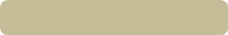 Использованы картины таразского художника 
В.Я. Санталова
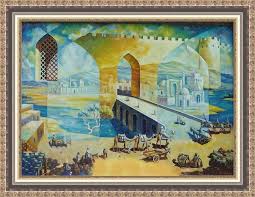 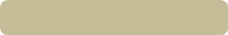